.
SURF 
ORIENTATION

17 JUNE 2009
LIGO Laboratory
1
WELCOME!
Dr. Ken Libbrecht
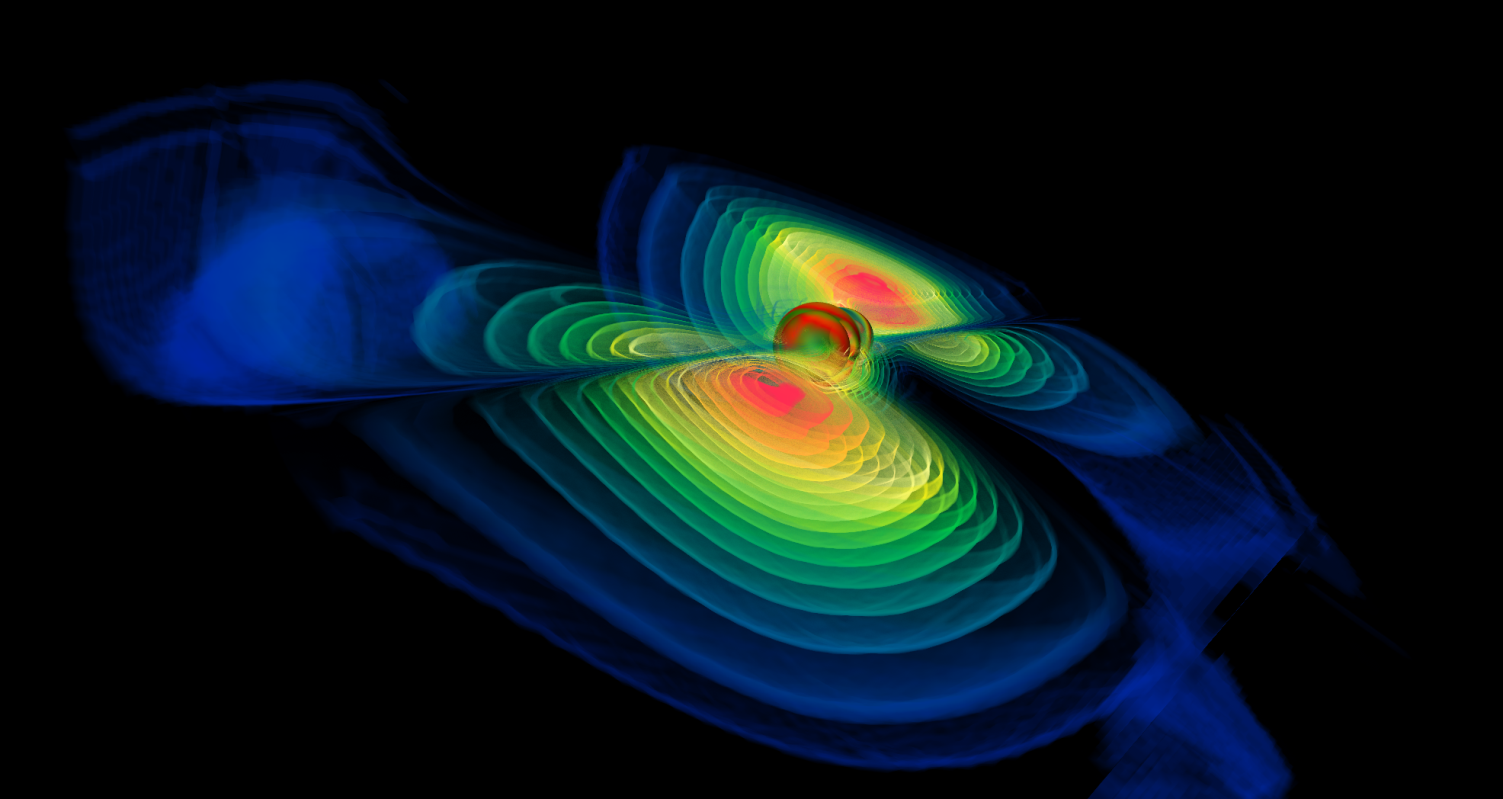 LIGO Laboratory
2
Ice Breaker
Name, School, Mentor and SURF Project
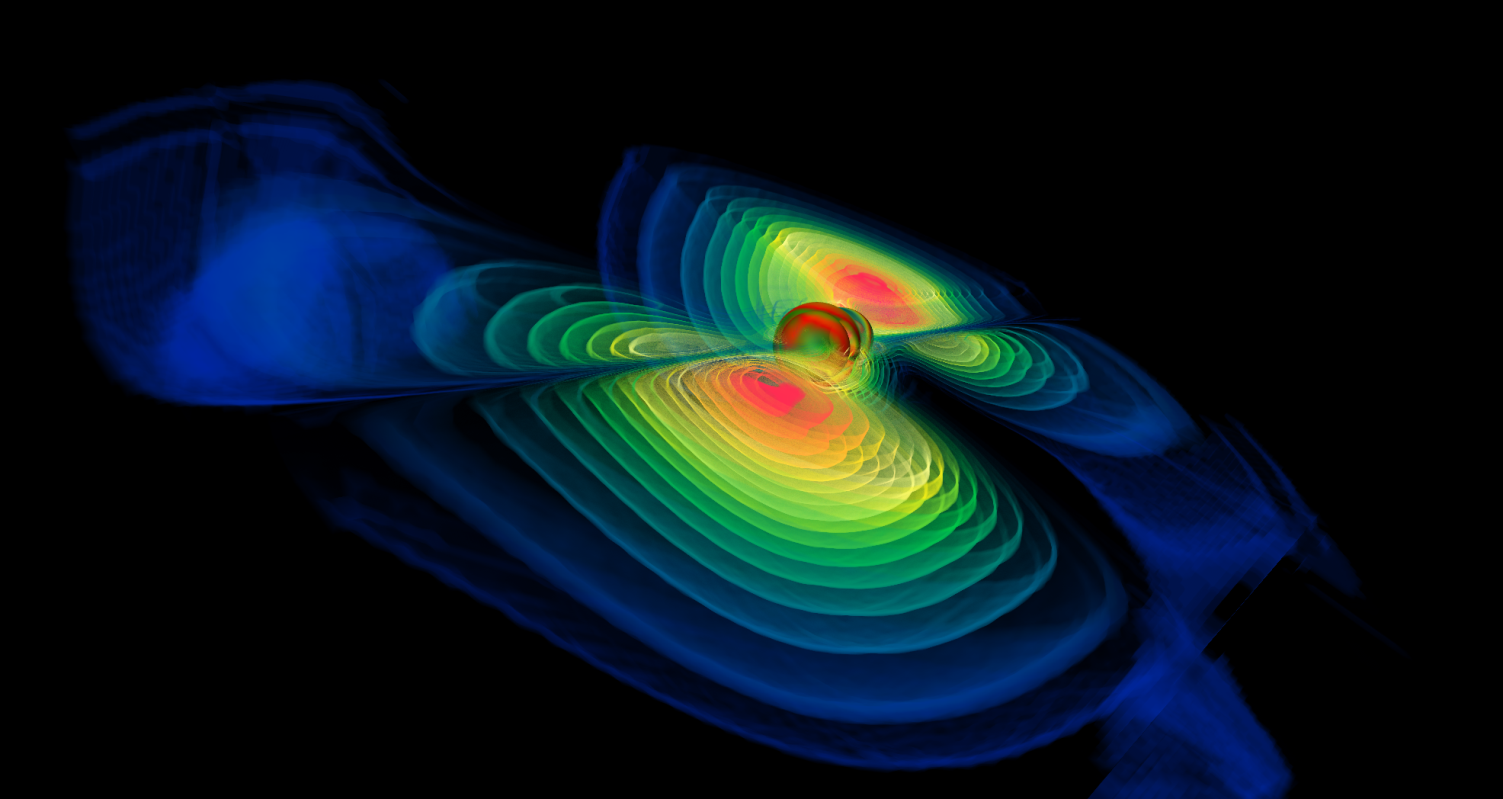 LIGO Laboratory
3
LIGO Administration
Jullie Hiroto

	If you have any questions or need help, stop by the LAB office, 102 E. Bridge.
LIGO Laboratory
4
Human Resources
Cindy Akutagawa
		
		Incoming Form
LIGO Laboratory
5
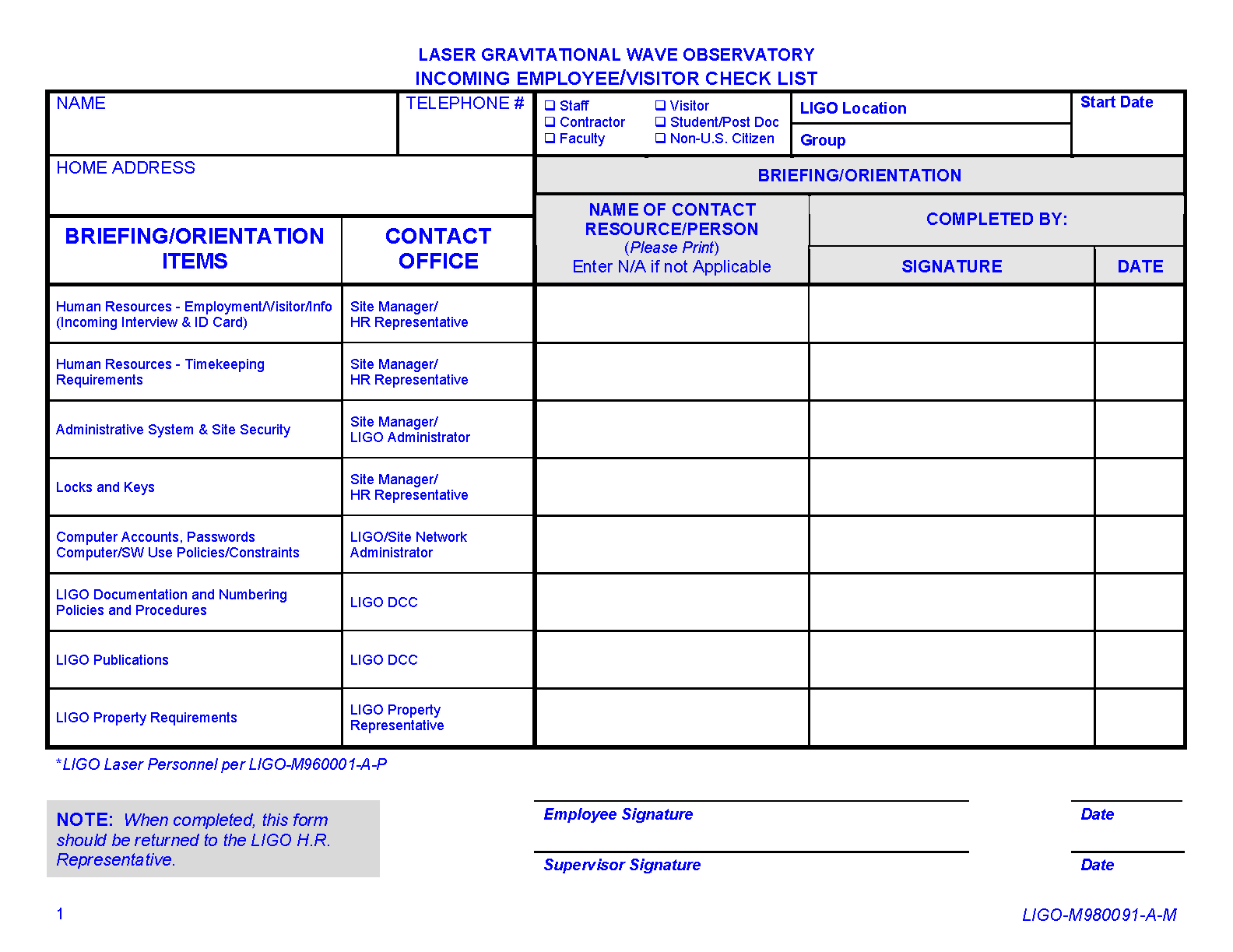 LIGO Laboratory
6
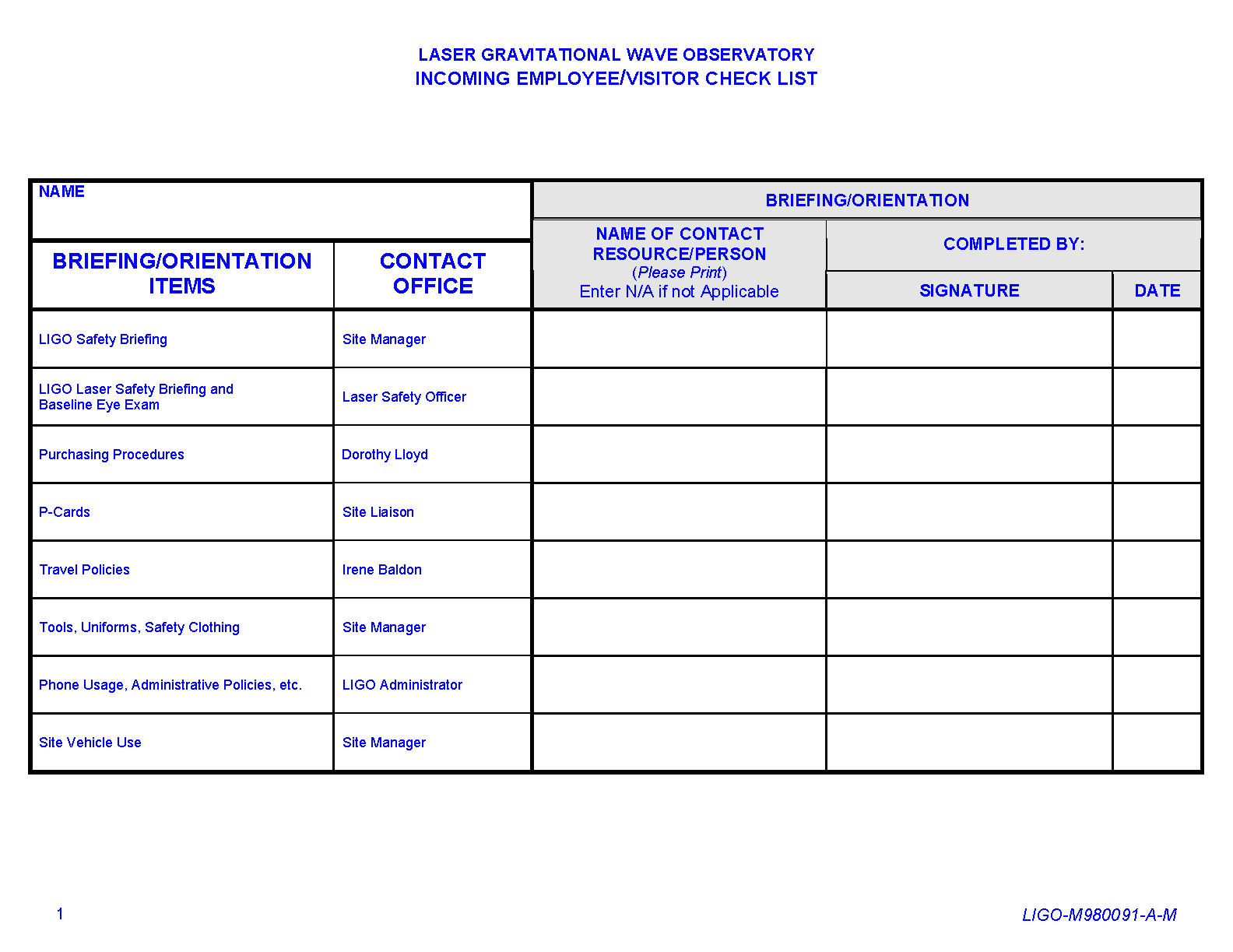 LIGO Laboratory
7
Human Resources
Cindy Akutagawa
	

		Email me at cindy@ligo.caltech.edu  with your phone extension so I know where to call you
		and which email  address to use.
LIGO Laboratory
8
Human Resources
Cindy Akutagawa
	
		
		Take the cards provided to the 
		lock shop to get your keys.
LIGO Laboratory
9
Human Resources
Cindy Akutagawa
	
		Exit Form must be completed before leaving.
LIGO Laboratory
10
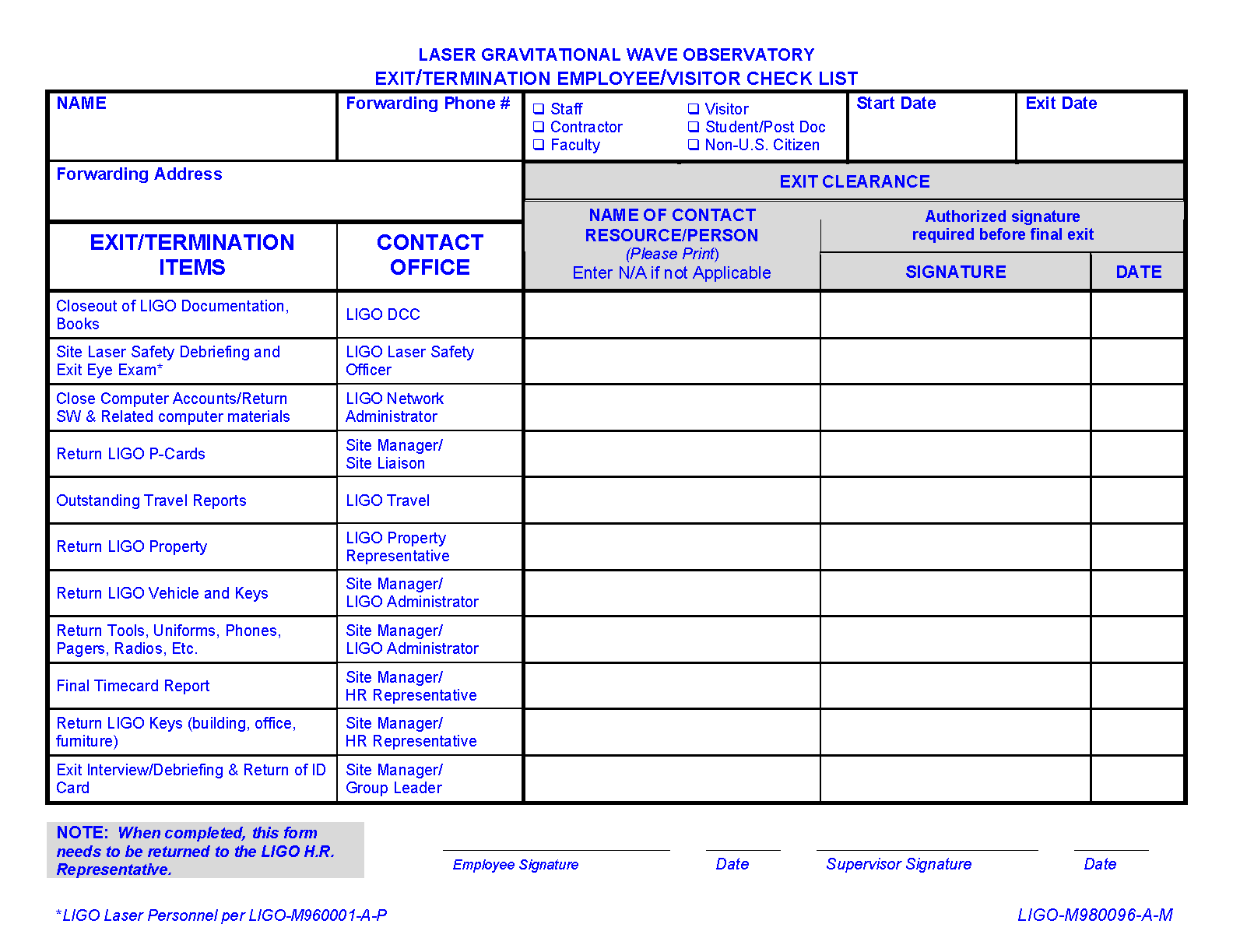 LIGO Laboratory
11
Property Accountability
Rod Luna
LIGO Laboratory
12
Property Accountability
Rod Luna
		
		Why is equipment tagged?
		
		What constitutes Tagged Equipment?

		What is Caltech’s Policy concerning property 		accountability?
LIGO Laboratory
13
Property Accountability
Rod Luna
		
		What is the Government Policy concerning
		property accountability?
		
		How to dispose of Government property.

		Who has overall responsibility for property
		accountability and maintainability?
LIGO Laboratory
14
THE
DOCUMENT CONTROL CENTER

Cleveland Mak
LIGO Laboratory
15
Document Control Center (DCC)
What is the DCC:

A web-based document management system
 
The central repository for all electronic documents related to LIGO

A convenient and secure location for colleagues to share documents
LIGO Laboratory
16
Document Control Center (DCC)
What is a document?

Contract/Proposal/Quote

Drawing

Email/Fax/Letter

Report/Policy

Meeting minutes/informal notes

Presentation slides/movie files/photos
LIGO Laboratory
17
Document Control Center (DCC)
You will be responsible for submitting two types of documentation to the DCC at the end of your term:

A “T” classification type of document.  This is a final report of your research/work performed.

A “G” classification type of document.  This will be the slides from your presentation you will be giving during your final week.
LIGO Laboratory
18
Document Control Center (DCC)
How to access the DCC

DCC homepage:  https://dcc.ligo.org

A LIGO user account and password is required to upload documents and access non-public documents.

Access to public documents do not require a username and password.
LIGO Laboratory
19
Document Control Center (DCC)
Contact information

Email:  mak@ligo.caltech.edu

Ext:  3314

Office:  Bridge Annex, Room 21 (basement)

If you have any questions, please don’t hesitate to contact me.
LIGO Laboratory
20
General Computing
Larry Wallace

Computer accounts

Passwords

Computer/SW Use Policies/Constraints

Office vs. Lab and Observatories

Engineering/Data Analysis

Loan of equipment
LIGO Laboratory
21
Travel
Marilyn Wright
		
		Contact me for all travel related issues.
		mwright@ligo.caltech.edu
LIGO Laboratory
22
Travel
Marilyn Wright
		
	Contact me for all travel related issues.
	
	Turn in all airline and ground transportation receipts.

	You can email or fax receipts to me for return trip.
LIGO Laboratory
23
Safety
Bill Tyler

	The general safety philosophy of the laboratory may be simply stated as: 

		“It is each person’s responsibility to ensure
		his/her own personal safety, as well as that
		of all others in the vicinity.”
LIGO Laboratory
24
Safety
LIGO SURF task/work RESTRICTIONS

Any person or SURF student under the age of 18 years is NEVER permitted to work alone at any time.

SURF, INTERNS & UNDERGRADUATE students may never work along whenever engaged in a hazardous task (i.e. work involving Class 3 or Class 4 lasers, or the use of certain kinds of equipment, areas of exposed energized lines, etc.

SURF students may NOT act as visitor escorts for SURF students in any “LASER HAZARD AREA.”
LIGO Laboratory
25
Safety
LIGO CAMPUS SAFETY

SAFETY OFFICER

Peter King, extension 3099
Alternate: Bill Tyler, extension 2976

LASER SAFETY OFFICER (LSO)
Garilynn Billingsley, extension 2184
LIGO Laboratory
26
Safety
Review Caltech Emergency Response Guide
For any emergency
Campus Phone:  dial 5000
Other Phone:  dial 626.395.5000
Indicate situation and location to operator
Fire Alarm Sounds – Must Evacuate!
Use stairs for Fire or Earthquake – Do not use elevator
Assemble at the designated evacuation assembly area
Evacuation information is posted near stairwells on each floor
LIGO Laboratory
27
Safety
In case of earthquake
“Duck-Cover-Hold”
Stay in place until motion stops
Beware of falling items and fire hazards
LIGO Laboratory
28
Safety
Reminders:
Caltech is an “Open Campus”
Maintain an awareness of surroundings
Use buddy-system for work and play
Walk with group
If working late at night, contact Caltech Security for escort
Ask questions – insist that Mentor provides adequate safety information (potential hazards)
If you have residual concerns or questions, contact LIGO Campus Safety Officer (Peter King)
LIGO Laboratory
29
Safety
Reminders:
See Mentor or Supervisor for safety items: 
Hard hats, steel-toed shoes, and gloves
Face shields & aprons for chemical and machine shop work
Laser safety goggles
Put away/secure valuable items
Make sure you have required keys for building access
No open-toe shoes or sandals are allowed in the labs.
Check out LIGO & Caltech websites
Safety classes are offered
LIGO Laboratory
30
Safety
SURFers working with/near lasers must attend Laser Safety Class.
Laser Safety Class “TBD”
			Monday, June 22nd @ 10:00 a.m.
			Room 39, Bridge Annex (ECR)
LIGO Laboratory
31